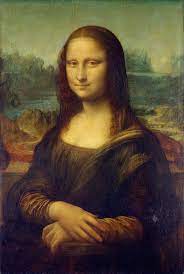 Mona Lisa by Leonardo Da Vinci
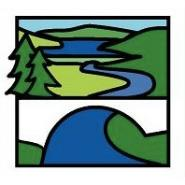 Year Groups: 8
Subject: Art
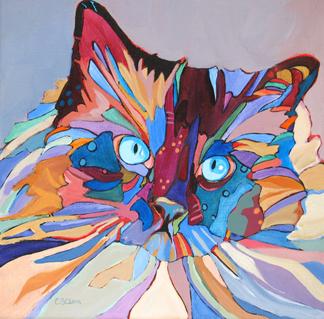 Link to learning:

This term we are going to be learning about Portraiture. We are going to look at an artist called Caroline Clark who creates very colourful portraits of animals.
Task:  
For this half terms enrichment homework I want you to develop further your work about portraits. Every artist creates a self portrait that reflects them. I would like you to research some portrait styles, choose your favourite and create a portrait of yourself or someone you admire (A footballer, a music artist etc…) in their style. You can use any medium you like and you can be as inventive as you like.
Carolee Clark
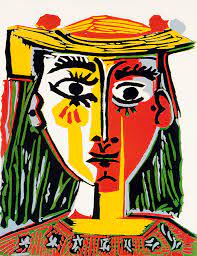 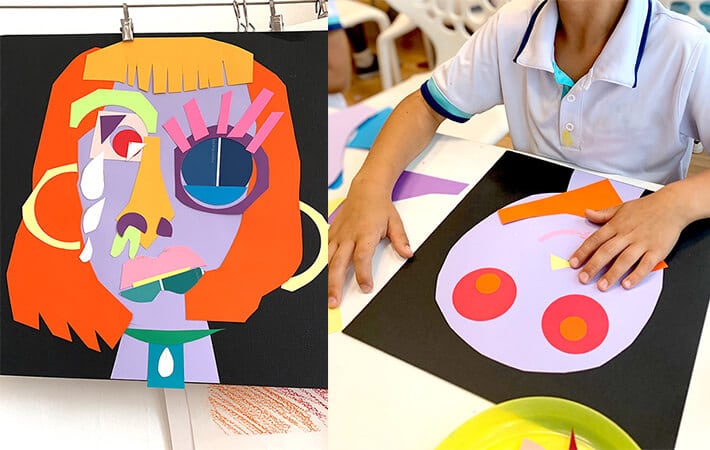 Expectations:

Research some portraits and find a style you like.
Create a portrait in the style of your chosen artist. This can be a sculpture, Painting, Drawing, Collage etc…
Write down what inspired you to chose that artist and who the artist is.  
Be detailed in your work. Little and often gets the job done!
Picasso Collage
Pablo Picasso
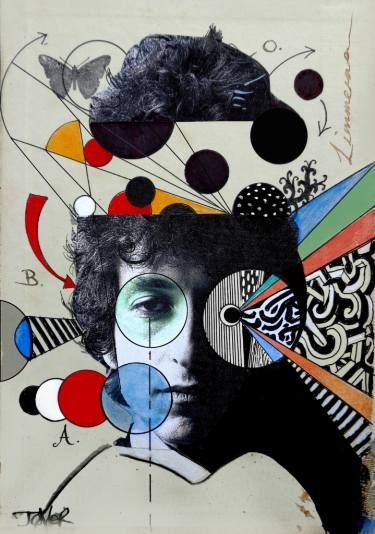 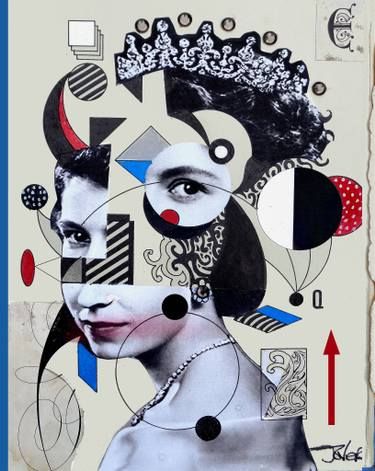 Due date:
Monday 4th of April 2022
Due date:
Monday 22nd May
Loui Jover